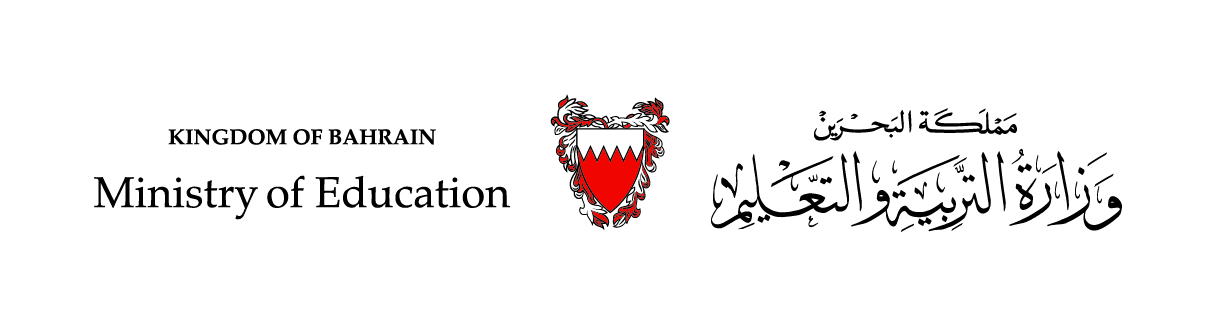 Communication Skills ادر 213
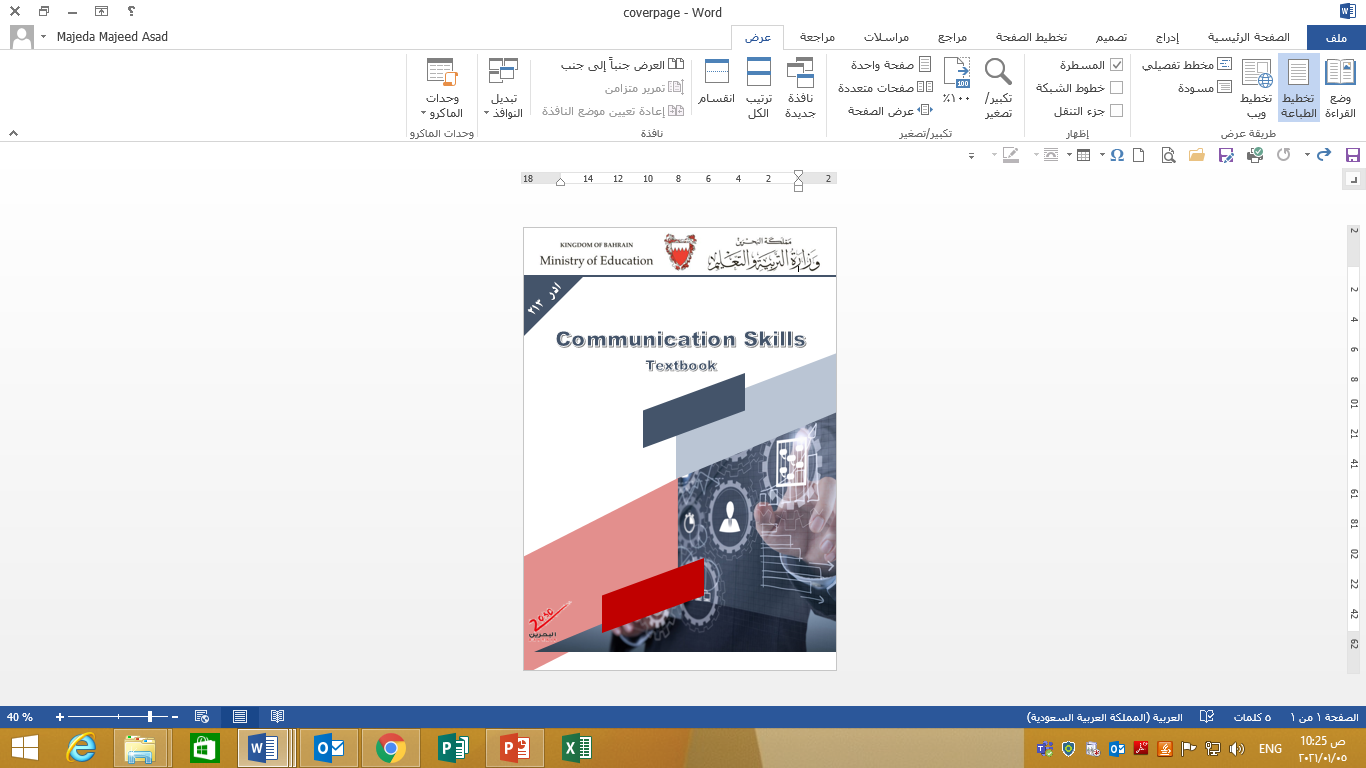 Chapter 2
Business Letter
SECOND SEMESTER
Pages 39-44
للصف الثاني ثانوي / تجاري
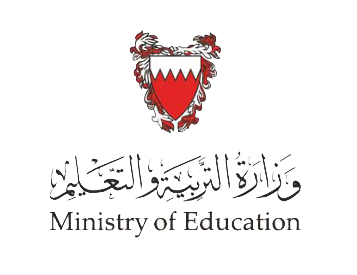 Chapter 2
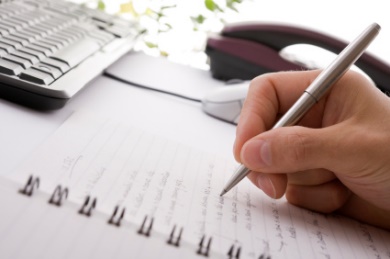 Written 
Communication
وزارة التربية والتعليم –الفصل الدراسي الثاني 2020-2021م
Communication Skills                       ادر  213                          Chapter 2                        Lesson 2.2:  Business Letter
2.2
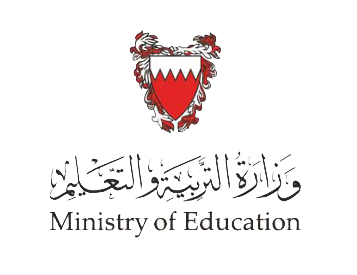 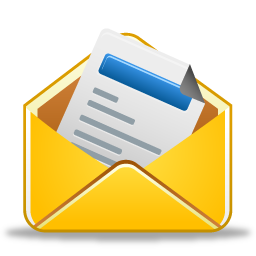 Business Letter
Parts of business letters.
وزارة التربية والتعليم –الفصل الدراسي الثاني 2020-2021م
Communication Skills                       ادر  213                          Chapter 2                        Lesson 2.2:  Business Letter
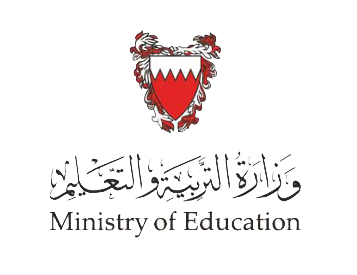 Learning Objectives
By the end of this lesson, the student should be able to:
mention the uses of letter in business.
identity the elements of a business letter.
list types of business letter.
Engaging Starters
The First Goal
The Second Goal
The Third Goal
Questions
وزارة التربية والتعليم –الفصل الدراسي الثاني 2020-2021م
Communication Skills                       ادر  213                          Chapter 2                        Lesson 2.2:  Business Letter
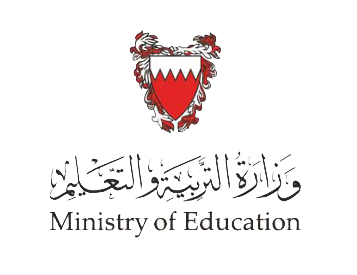 Engaging Starters
Read the given document and answer the following questions:
What does the document represent?
Could you identify its parts?
Is the message in the document an example of internal or external communication?
Outline the advantages of using a letter as a means of communication in this case.
Date 28 April 20--
Mr. Abdulla Khaled
Sales manager
P.O. Box 452
Manama – Kingdom of Bahrain
 
Dear Mr. Abdulla:
Subject:  Payments
Please find enclosed a cheque for BD160.000 'ACC No. 1458' for the work carried out in the reception area.
Thank you for your co-operation.
Yours sincerely,
 
 
Mazen Moh'd 
Chief Buyer
Engaging Starters
The First Goal
The Second Goal
The Third Goal
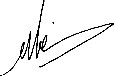 Questions
وزارة التربية والتعليم –الفصل الدراسي الثاني 2020-2021م
Communication Skills                       ادر  213                          Chapter 2                        Lesson 2.2:  Business Letter
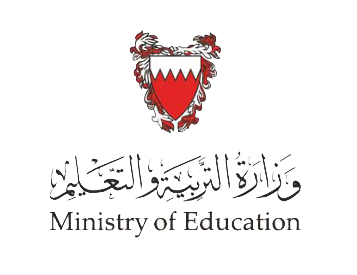 Business Letter
Letters can be a means of a formal written communication.  They are used in the following situations:
Communication with organizations and people outside the organization, e. g. letters to suppliers to complain about poor services, responding to customers' complaints, or writing to government officials on matters of concern;
Formal communication within an organization, e.g. letters of arranging and confirming meetings, promotion, and pay rises, etc.
Engaging Starters
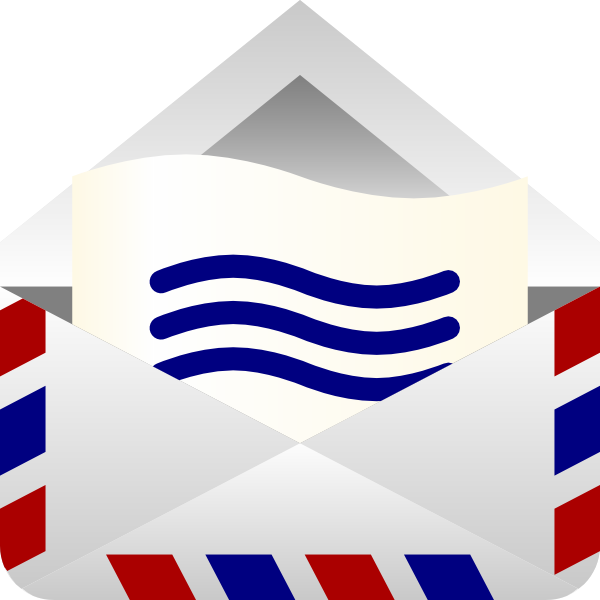 The First Goal
The Second Goal
The Third Goal
Questions
Next
وزارة التربية والتعليم –الفصل الدراسي الثاني 2020-2021م
Communication Skills                       ادر  213                          Chapter 2                        Lesson 2.2:  Business Letter
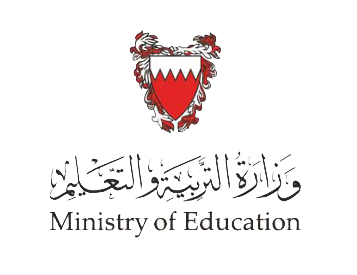 Evaluation Activity
Activity
Engaging Starters
What is the uses of letter in business.
The First Goal
Type of activity
The Second Goal
Individual – Written
The Third Goal
Time
Questions
2 minutes
وزارة التربية والتعليم –الفصل الدراسي الثاني 2020-2021م
Communication Skills                       ادر  213                          Chapter 2                        Lesson 2.2:  Business Letter
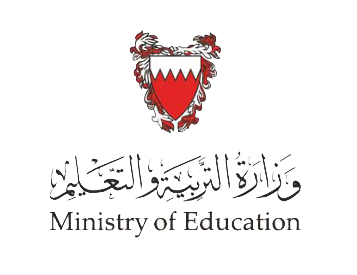 Visual communication is the conveyance of ideas and information in forms that can be read or looked upon.
Parts of Business Letter
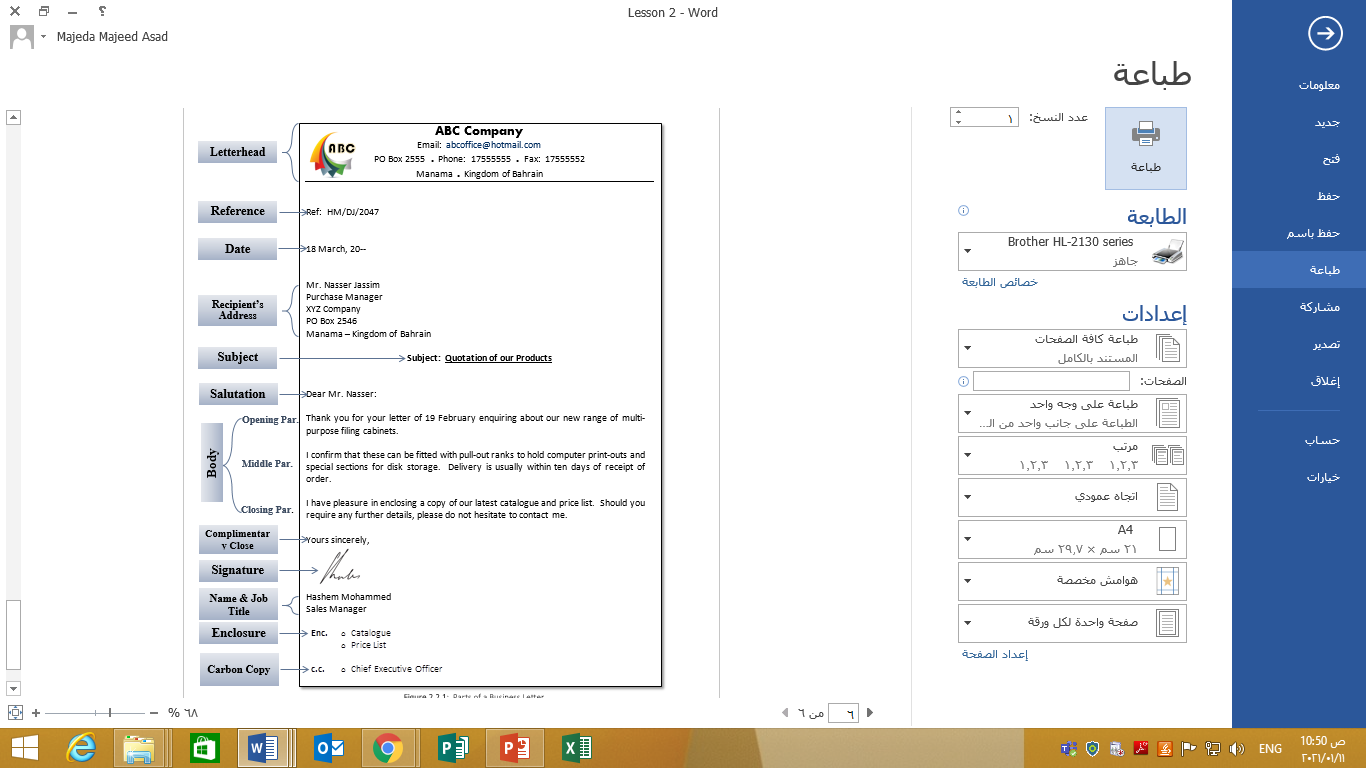 Engaging Starters
The First Goal
The Second Goal
The Third Goal
Questions
Next
وزارة التربية والتعليم –الفصل الدراسي الثاني 2020-2021م
Communication Skills                       ادر  213                          Chapter 2                        Lesson 2.2:  Business Letter
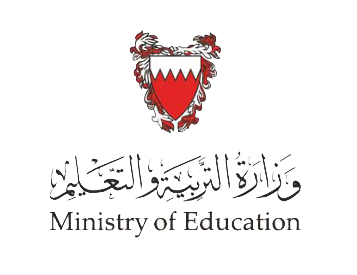 Parts of Business Letter
There are different parts or sections of a good business letter.  Usually a business letter is divided into four main sections:  heading, salutation, body and closing.  Each of these sections, contains several essential parts and a few optional ones, which are discussed in the following:
1. LETTERHEAD:  The heading of a business letter contains the name of the organization, logo, address, telephone number, fax number, e-mail address and other information.  The format for a letterhead is likely to vary from one organization to another.
Engaging Starters
The First Goal
The Second Goal
The Third Goal
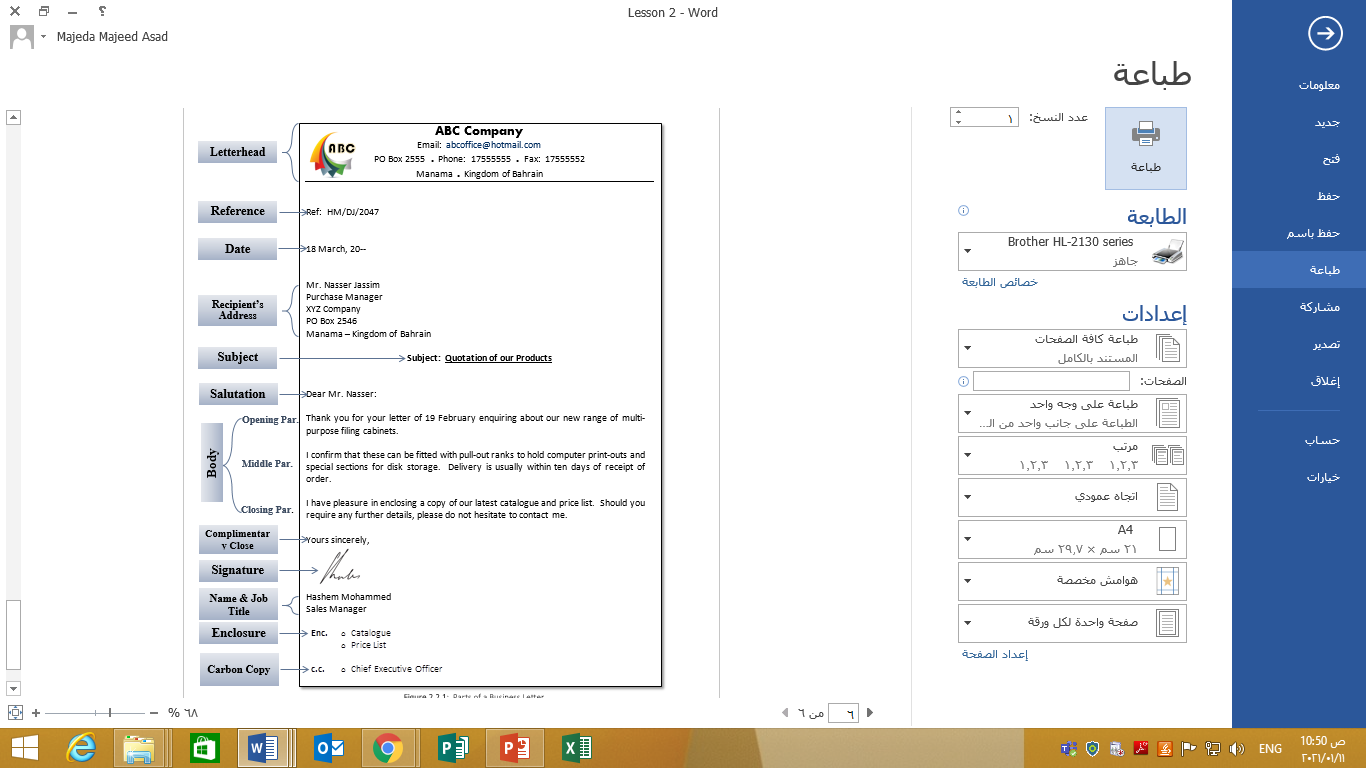 Questions
Next
وزارة التربية والتعليم –الفصل الدراسي الثاني 2020-2021م
Communication Skills                       ادر  213                          Chapter 2                        Lesson 2.2:  Business Letter
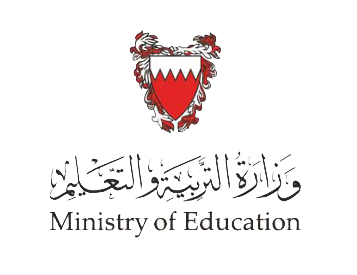 Parts of Business Letter
2. REFERENCE:  Often contains the initials of the person sending the letter, and the initials of the person preparing the letter or numbers for filing purposes.
Engaging Starters
The First Goal
The Second Goal
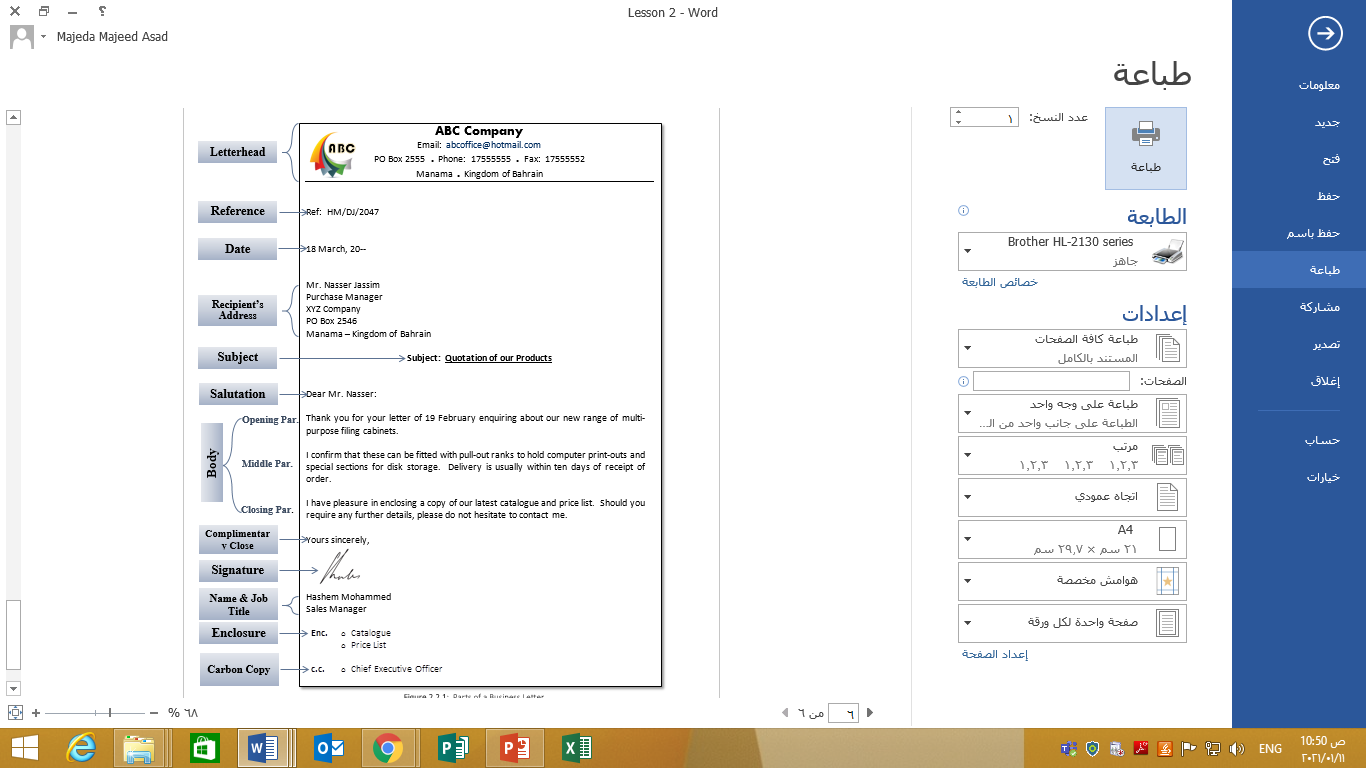 The Third Goal
Questions
Next
وزارة التربية والتعليم –الفصل الدراسي الثاني 2020-2021م
Communication Skills                       ادر  213                          Chapter 2                        Lesson 2.2:  Business Letter
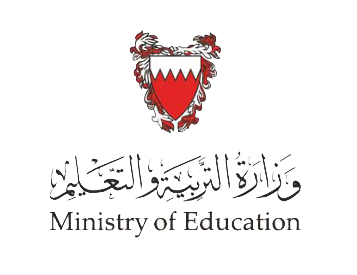 Parts of Business Letter
3. DATE:  A business letter must contain the day, month and the year in which it is written.  This gives the letter its legal validity and lets the receiver know when it was written.  It is essential for the purpose of filing and sorting of letters.  There are various ways of writing the date:
15 November 20--
November, 15 20--
Avoid writing the date in the following forms:
15.11.20--
5 Nov. 20--
05/11/20--
Engaging Starters
The First Goal
The Second Goal
The Third Goal
Questions
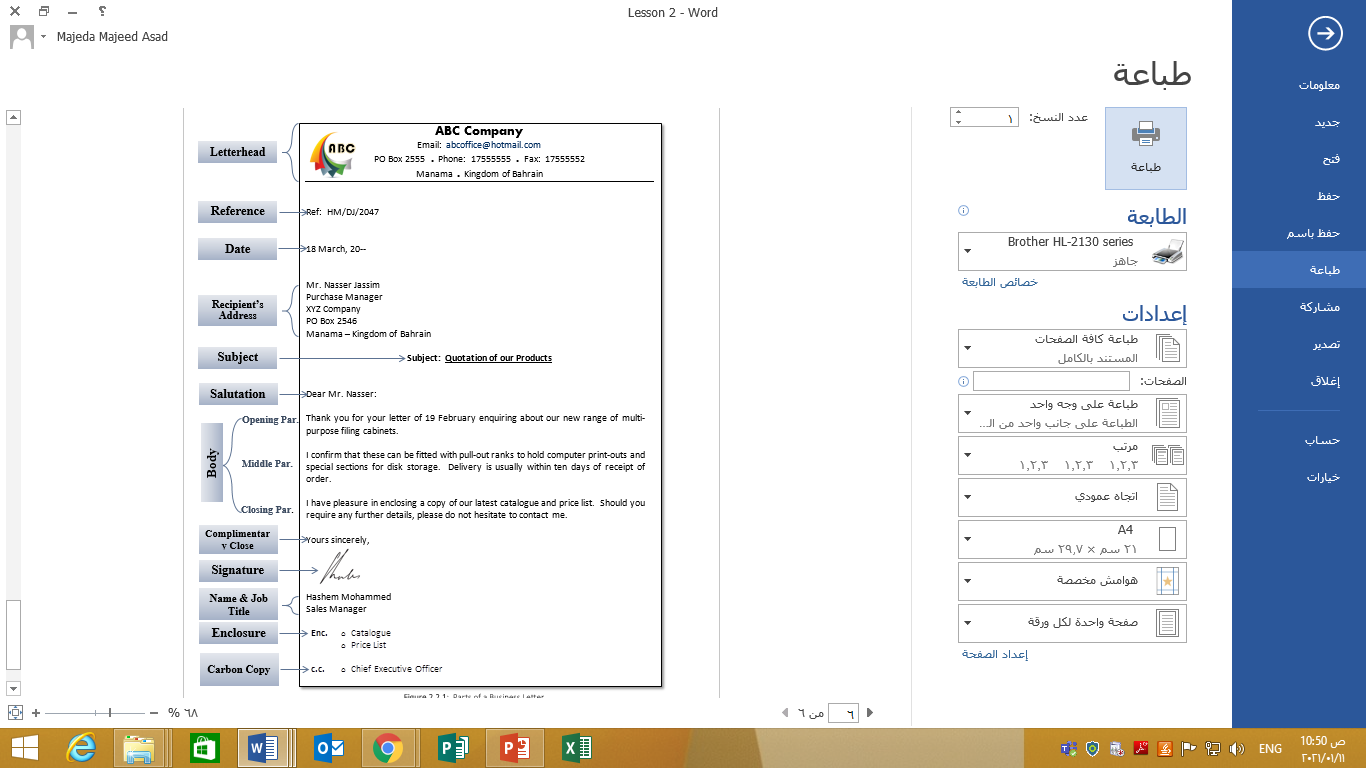 Next
وزارة التربية والتعليم –الفصل الدراسي الثاني 2020-2021م
Communication Skills                       ادر  213                          Chapter 2                        Lesson 2.2:  Business Letter
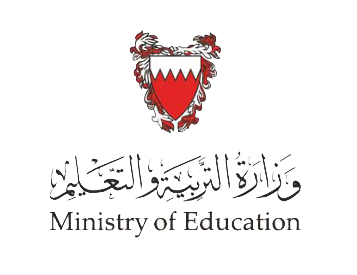 Parts of Business Letter
4. ADDRESSEE or RECIPIENT’S ADDRESS:  This is the address of the receiver of the letter.  It contains the details of the receiver.
Engaging Starters
The First Goal
The Second Goal
The Third Goal
Questions
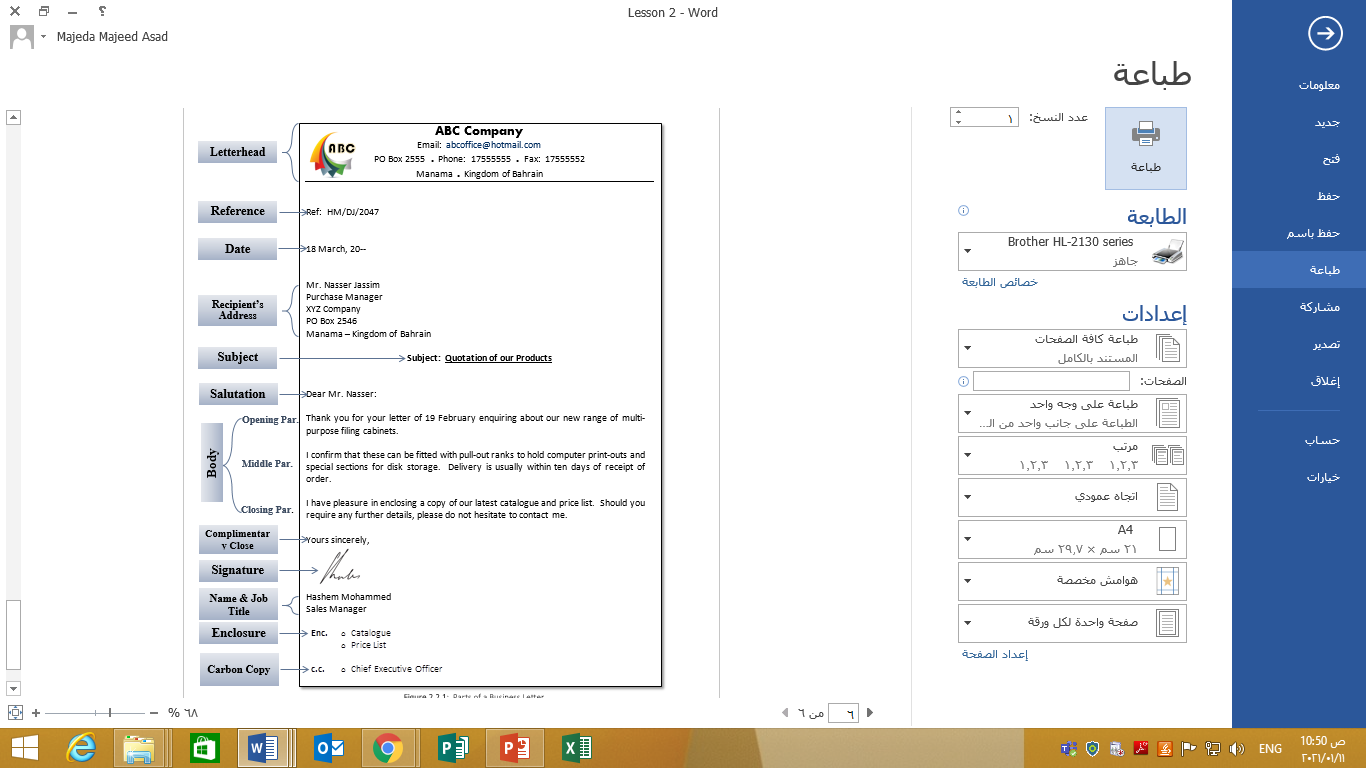 Next
وزارة التربية والتعليم –الفصل الدراسي الثاني 2020-2021م
Communication Skills                       ادر  213                          Chapter 2                        Lesson 2.2:  Business Letter
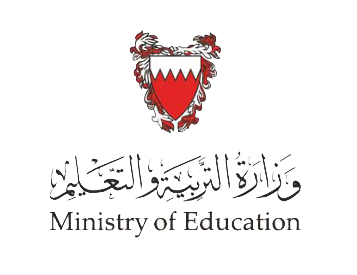 Parts of Business Letter
5. SUBJECT HEADING:  It gives a brief summary of the contents of the letter.  


6. SALUTATION:  This is the way of greeting the receiver.  Salutation indicates the relationship between the sender and the receiver.  Some of the formal ways of greeting the receiver are as follows:
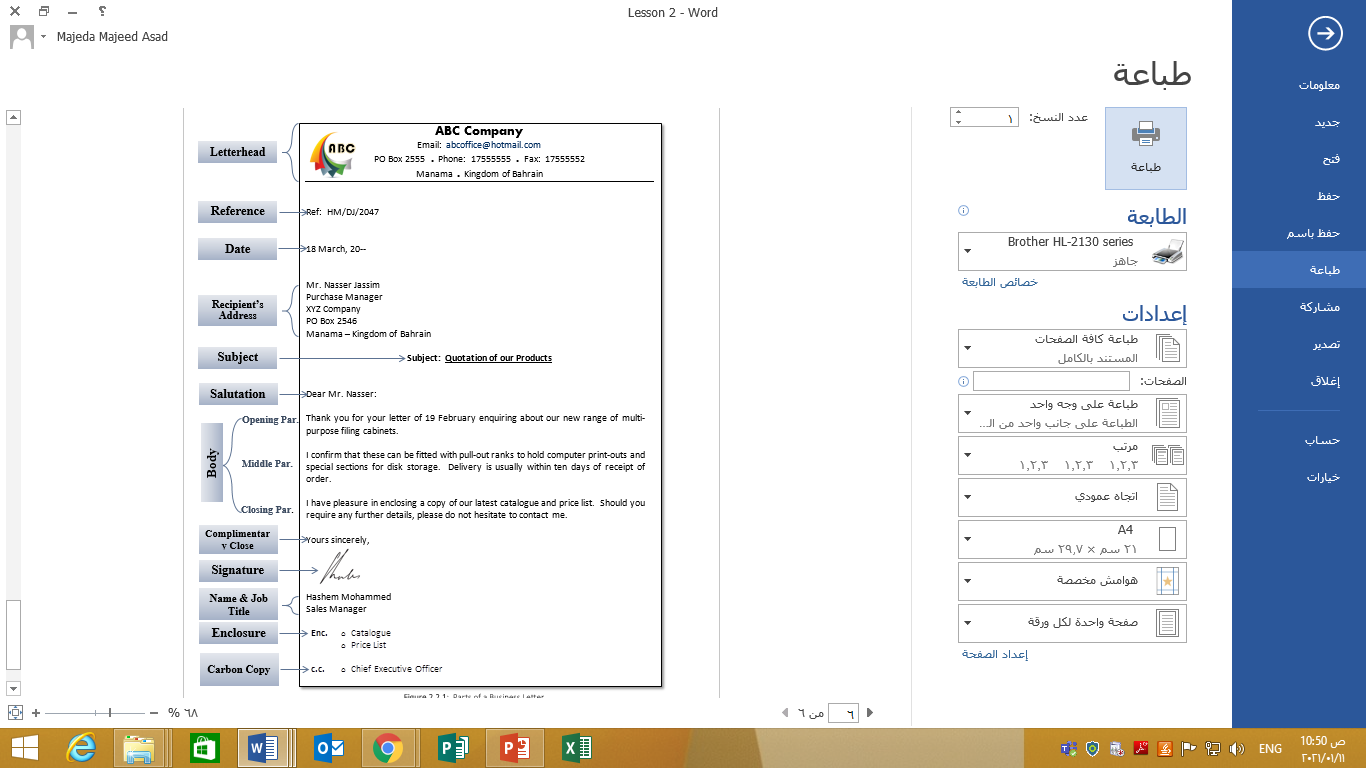 Engaging Starters
The First Goal
The Second Goal
The Third Goal
Questions
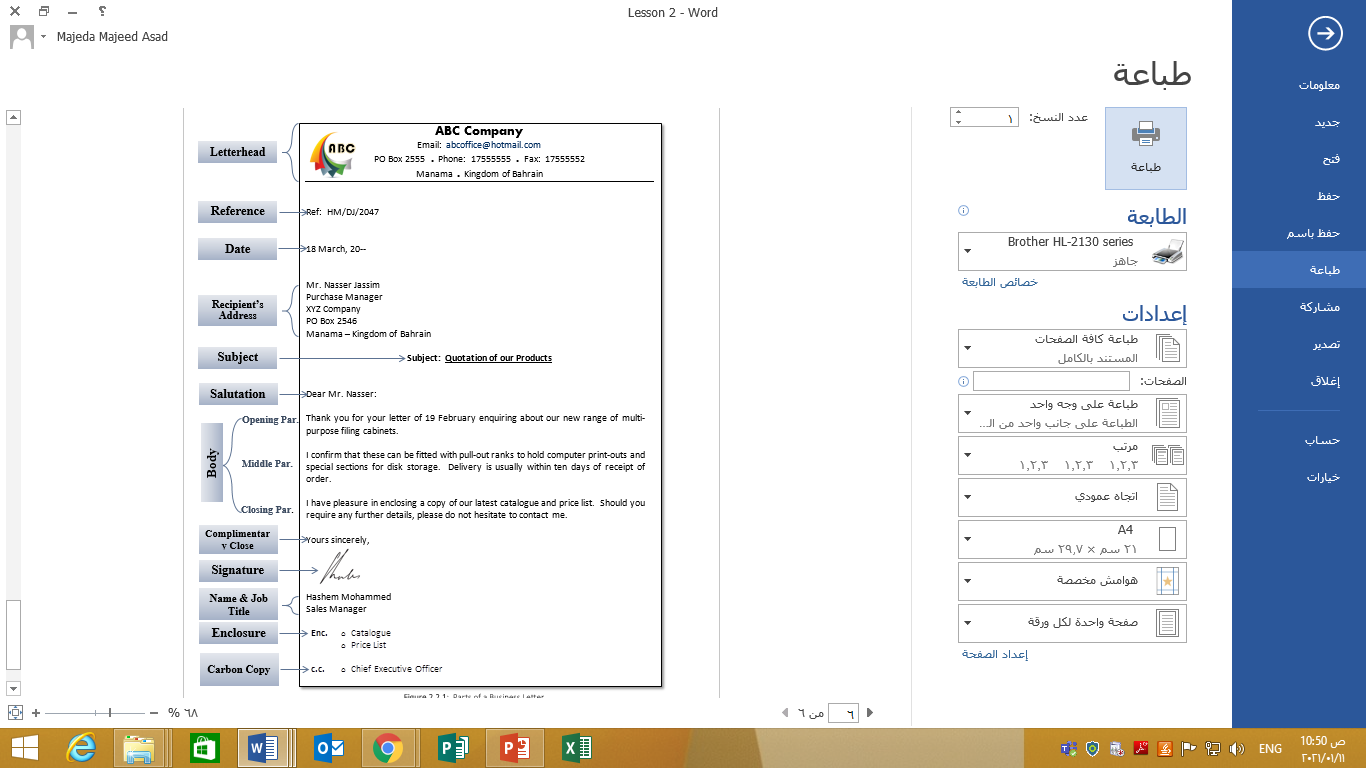 Next
وزارة التربية والتعليم –الفصل الدراسي الثاني 2020-2021م
Communication Skills                       ادر  213                          Chapter 2                        Lesson 2.2:  Business Letter
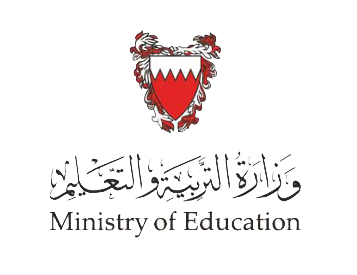 Parts of Business Letter
7. THE BODY of THE LETTER:  The most important part of the letter is the body that contains the message or information that the sender wants to convey.  Most business letters include three paragraphs:
An opening paragraph:  gives the purpose of the letter;
Middle paragraph:  containing more details about the subject;
Closing paragraph:  suggests what actions might be taken, by either the sender or the receiver.
Engaging Starters
The First Goal
The Second Goal
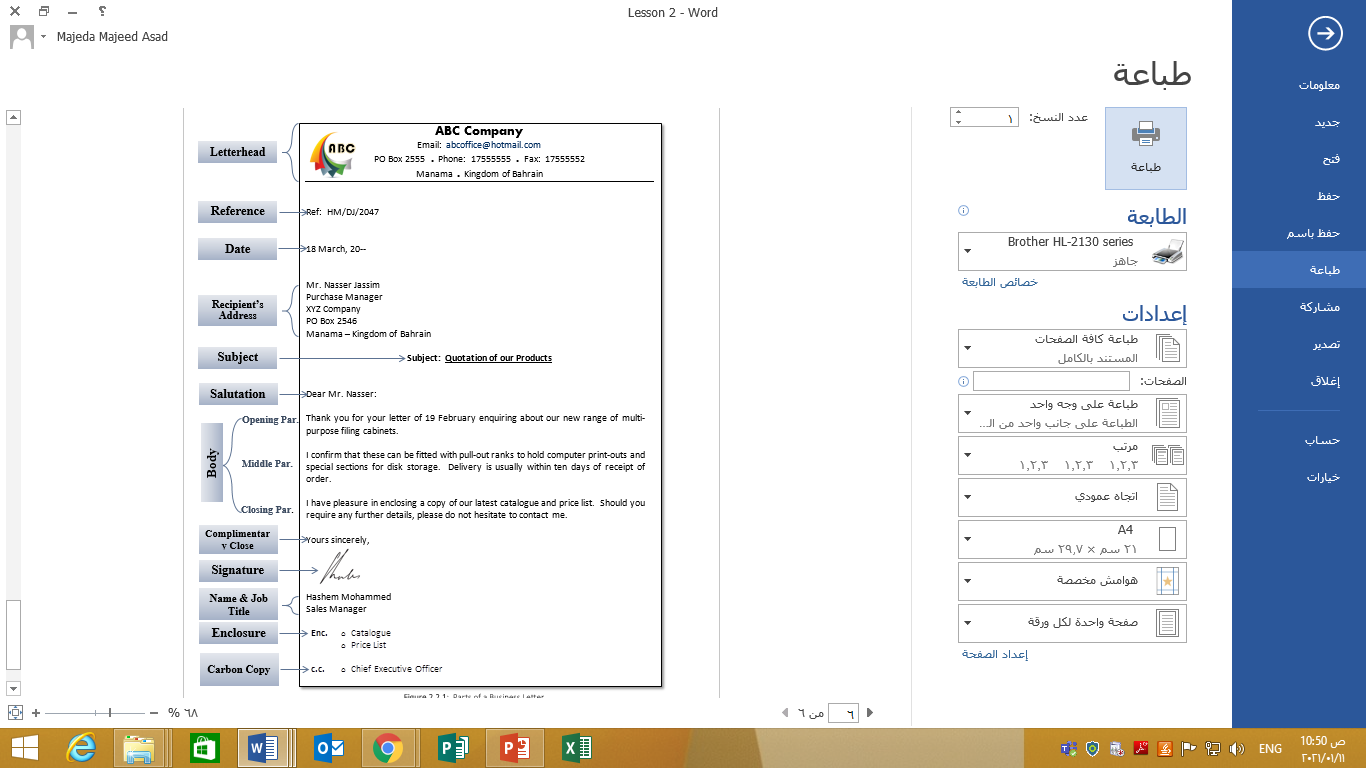 The Third Goal
Questions
Next
وزارة التربية والتعليم –الفصل الدراسي الثاني 2020-2021م
Communication Skills                       ادر  213                          Chapter 2                        Lesson 2.2:  Business Letter
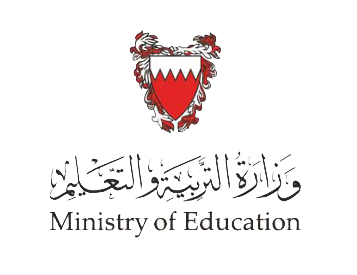 Parts of Business Letter
8. COMPLEMENTARY CLOSE:  It is the formal conclusion of the letter.  Its form is decided by the form of the salutation being used, as presented below:
Engaging Starters
The First Goal
The Second Goal
The Third Goal
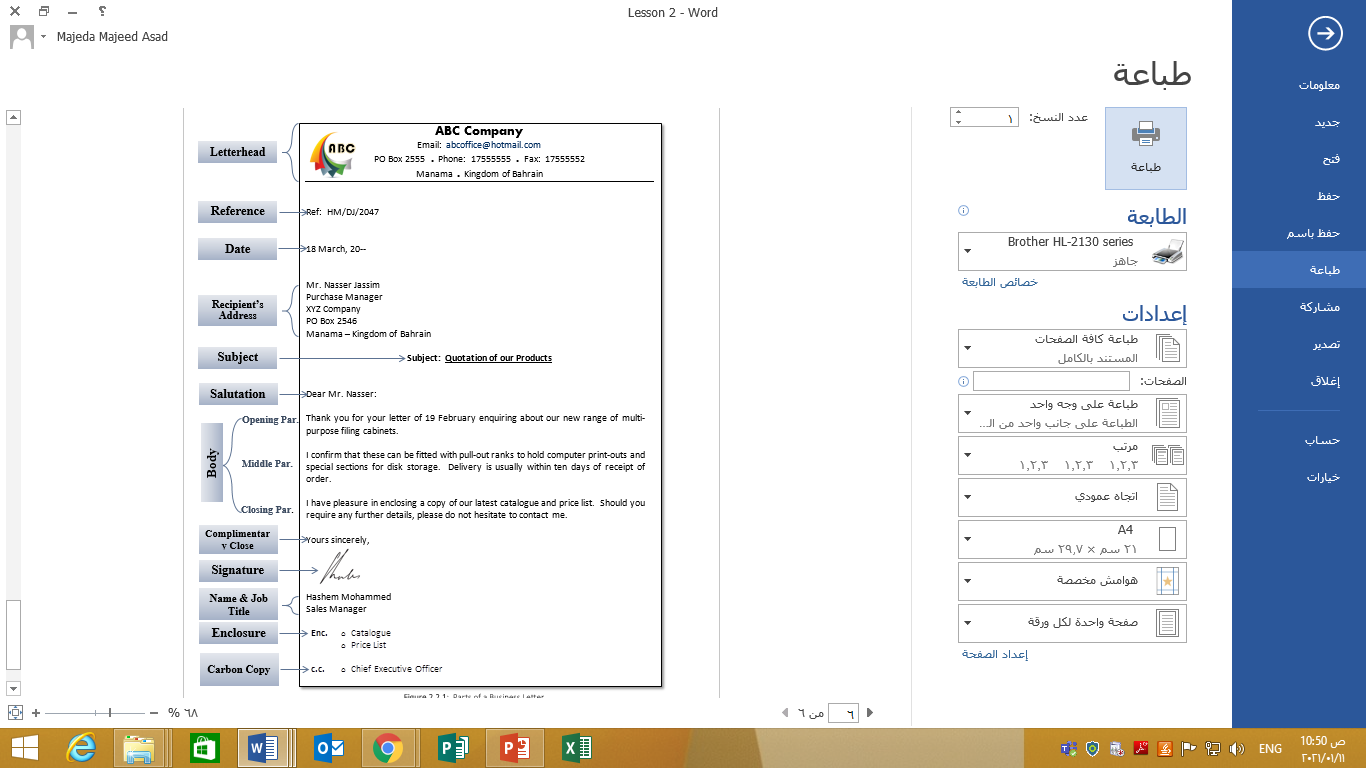 Questions
Next
وزارة التربية والتعليم –الفصل الدراسي الثاني 2020-2021م
Communication Skills                       ادر  213                          Chapter 2                        Lesson 2.2:  Business Letter
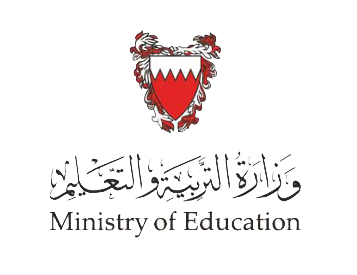 Parts of Business Letter
9. SIGNATURE:  A letter is incomplete if it is not signed.  The signature confirms the letter.  However, in many electronic letters (E-mail), signatures are not required, otherwise an electronic signature is used.



 
10. NAME and JOB TITLE:  The sender's full name and position (job title).
Engaging Starters
The First Goal
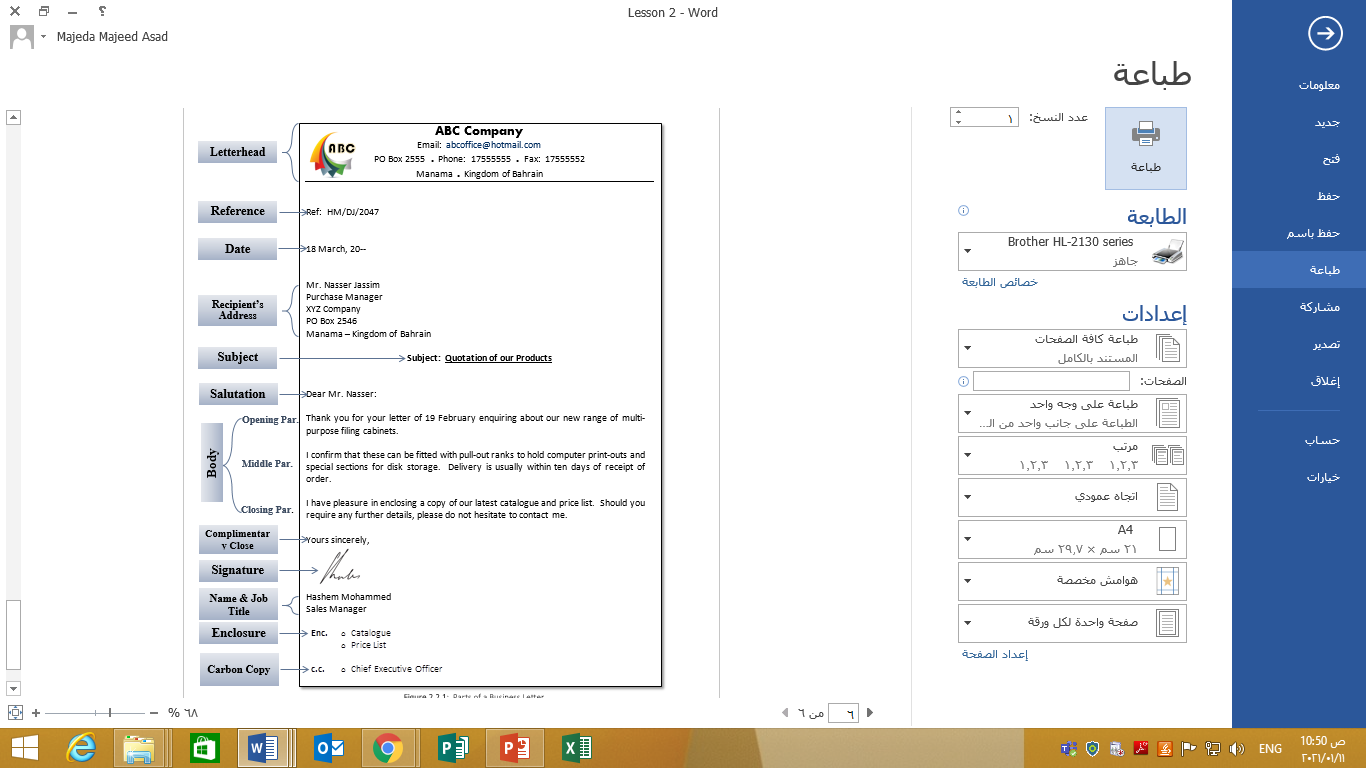 The Second Goal
The Third Goal
Questions
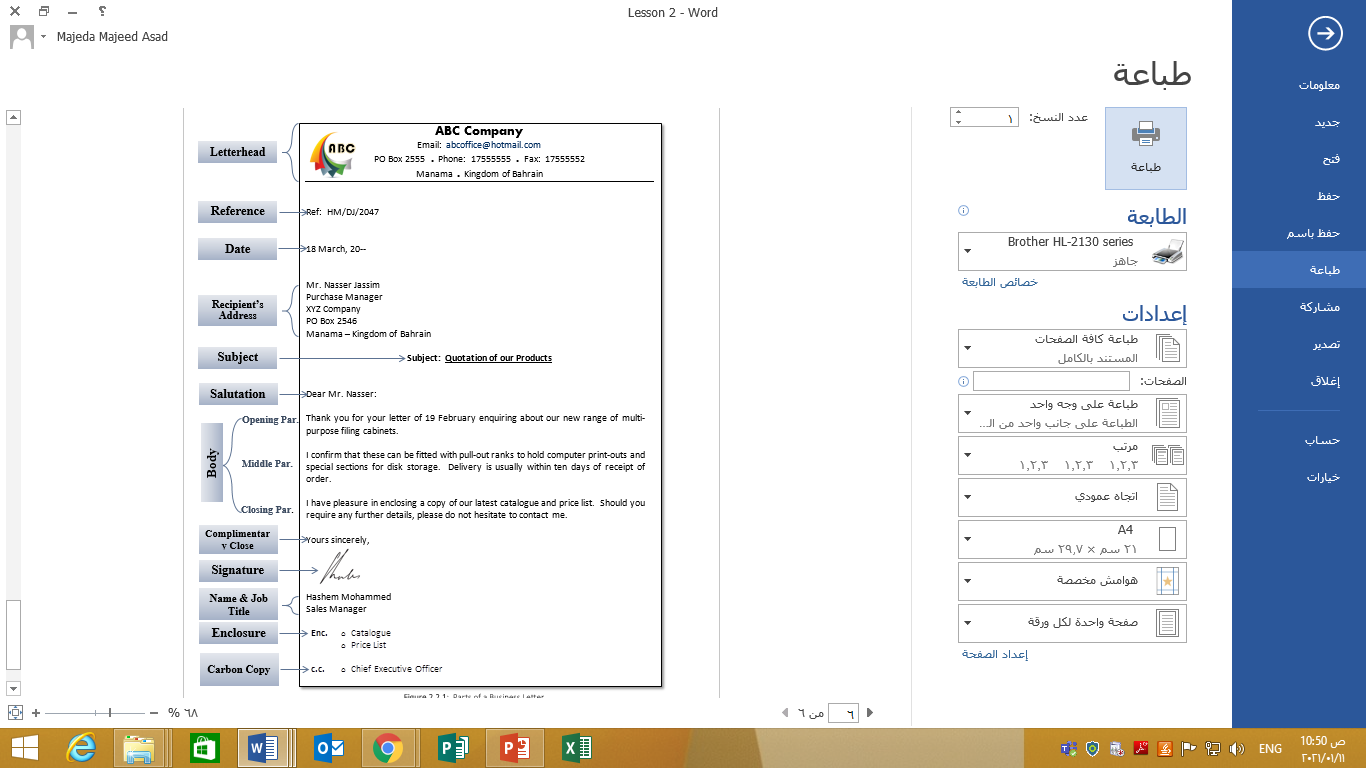 Next
وزارة التربية والتعليم –الفصل الدراسي الثاني 2020-2021م
Communication Skills                       ادر  213                          Chapter 2                        Lesson 2.2:  Business Letter
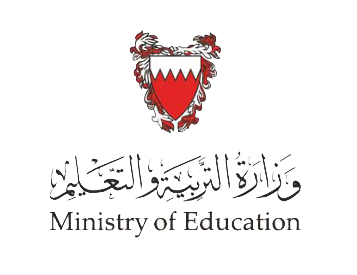 Parts of Business Letter
11. ENCLOSURE (Enc.):  This section contains the attachments, additional papers that one sends along with the letter.  It could be a purchase order, catalog or any other additional documents.  The items enclosed must be listed in a serial order. 



12. CARBON COPY (C.C.):  Carbon copy notations tell the receiver who the other receivers of the letter are.
Engaging Starters
The First Goal
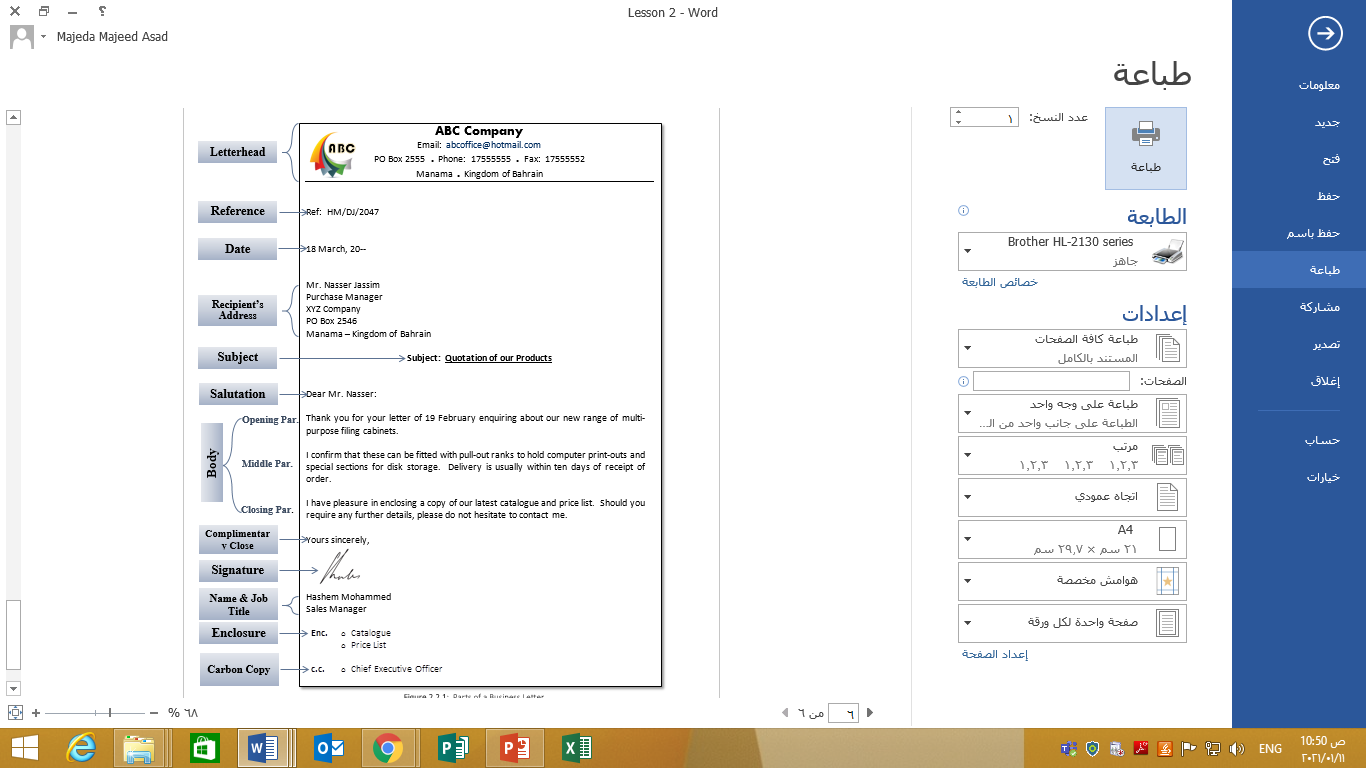 The Second Goal
The Third Goal
Questions
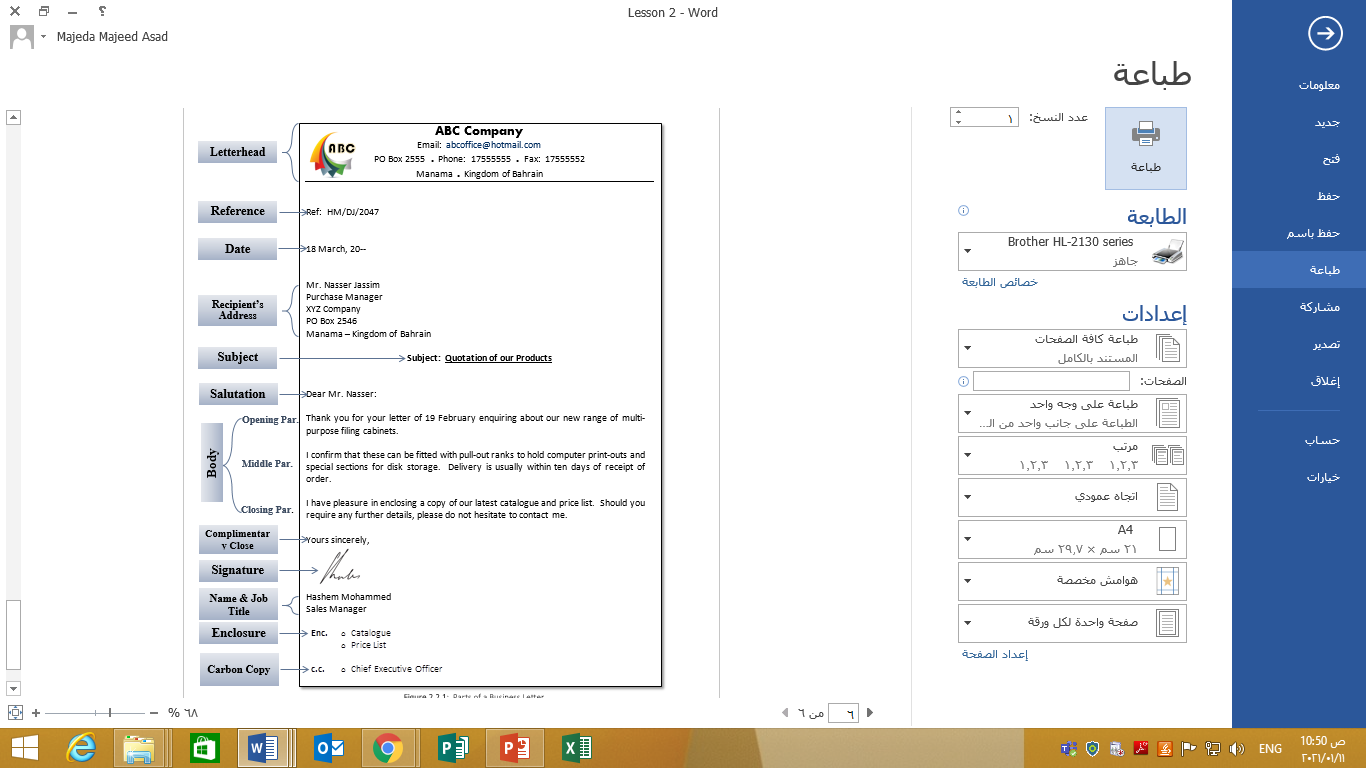 Next
وزارة التربية والتعليم –الفصل الدراسي الثاني 2020-2021م
Communication Skills                       ادر  213                          Chapter 2                        Lesson 2.2:  Business Letter
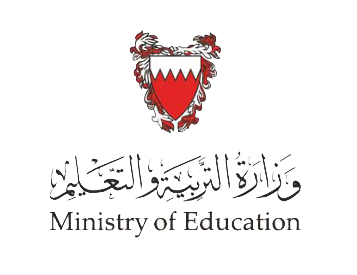 Evaluation Activity
Activity
Engaging Starters
Answer Activity (2.2.1) page 43 in the Textbook
The First Goal
Type of activity
The Second Goal
Group- written
The Third Goal
Time
Questions
5 minutes
وزارة التربية والتعليم –الفصل الدراسي الثاني 2020-2021م
Communication Skills                       ادر  213                          Chapter 2                        Lesson 2.2:  Business Letter
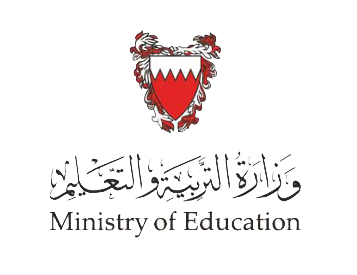 Types of Business Letter
Many business letters share the same parts but they differ in the purpose.  Business letter can be for:
An enquires
A quotation
A circular
A complaint
An apology
A recommendation
A price list inquiry
A reference
An order, etc.
Engaging Starters
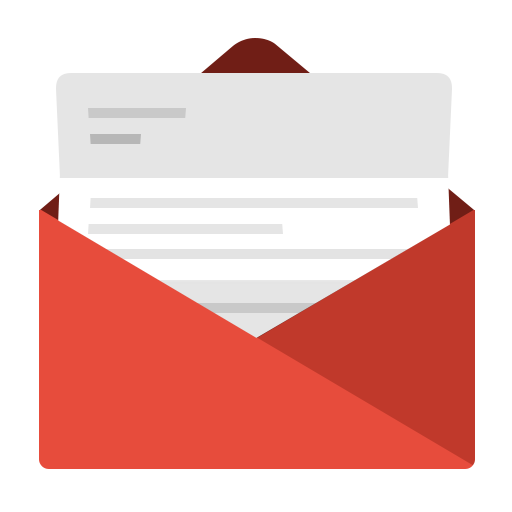 The First Goal
The Second Goal
The Third Goal
Questions
Next
وزارة التربية والتعليم –الفصل الدراسي الثاني 2020-2021م
Communication Skills                       ادر  213                          Chapter 2                        Lesson 2.2:  Business Letter
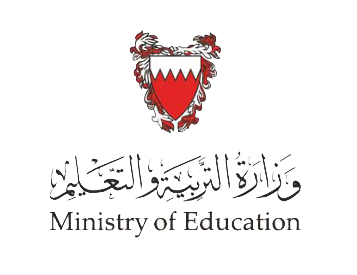 Evaluation Activity
Activity
Engaging Starters
List 3 types of business letter?
The First Goal
Type of activity
The Second Goal
Individual - Written
The Third Goal
Time
Questions
2 minutes
وزارة التربية والتعليم –الفصل الدراسي الثاني 2020-2021م
Communication Skills                       ادر  213                          Chapter 2                        Lesson 2.2:  Business Letter
?
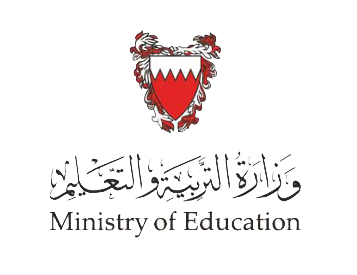 Questions
1. Additional papers come with the letter is called Carbon Copy.
Engaging Starters
The First Goal
The Second Goal
True
False
The Third Goal
Questions
وزارة التربية والتعليم –الفصل الدراسي الثاني 2020-2021م
Communication Skills                       ادر  213                          Chapter 2                        Lesson 2.2:  Business Letter
?
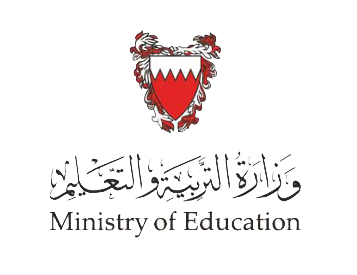 Questions
2. The best complementary close for (Dear Mr. Ali) is yours faithfully.
Engaging Starters
The First Goal
The Second Goal
True
False
The Third Goal
Questions
وزارة التربية والتعليم –الفصل الدراسي الثاني 2020-2021م
Communication Skills                       ادر  213                          Chapter 2                        Lesson 2.2:  Business Letter
?
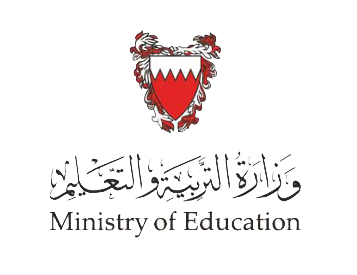 Questions
3.  Business letter should be:
Engaging Starters
The First Goal
a.  In hand writing
b. Simple and direct
The Second Goal
The Third Goal
c. Too long
d. Using difficult language
Questions
وزارة التربية والتعليم –الفصل الدراسي الثاني 2020-2021م
Communication Skills                       ادر  213                          Chapter 2                        Lesson 2.2:  Business Letter
?
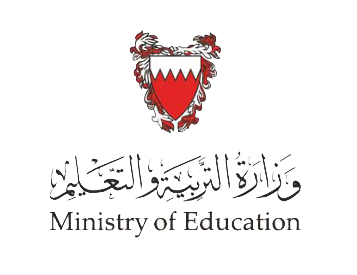 Questions
4. The name and the address of the letter’s receiver is know as “addressee”.
Engaging Starters
The First Goal
The Second Goal
True
False
The Third Goal
Questions
وزارة التربية والتعليم –الفصل الدراسي الثاني 2020-2021م
Communication Skills                       ادر  213                          Chapter 2                        Lesson 2.2:  Business Letter
?
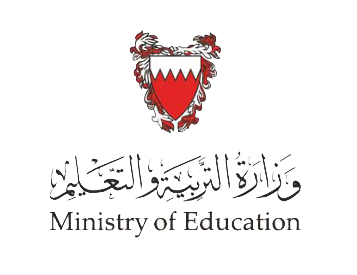 Questions
5. Compare between business letter and memo?
Engaging Starters
The First Goal
The Second Goal
The Third Goal
Questions
Check your answer
وزارة التربية والتعليم –الفصل الدراسي الثاني 2020-2021م
Communication Skills                       ادر  213                          Chapter 2                        Lesson 2.2:  Business Letter
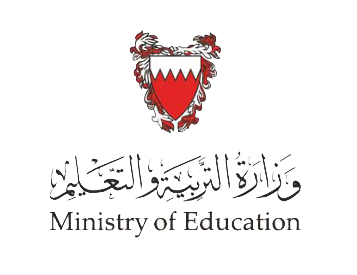 Questions
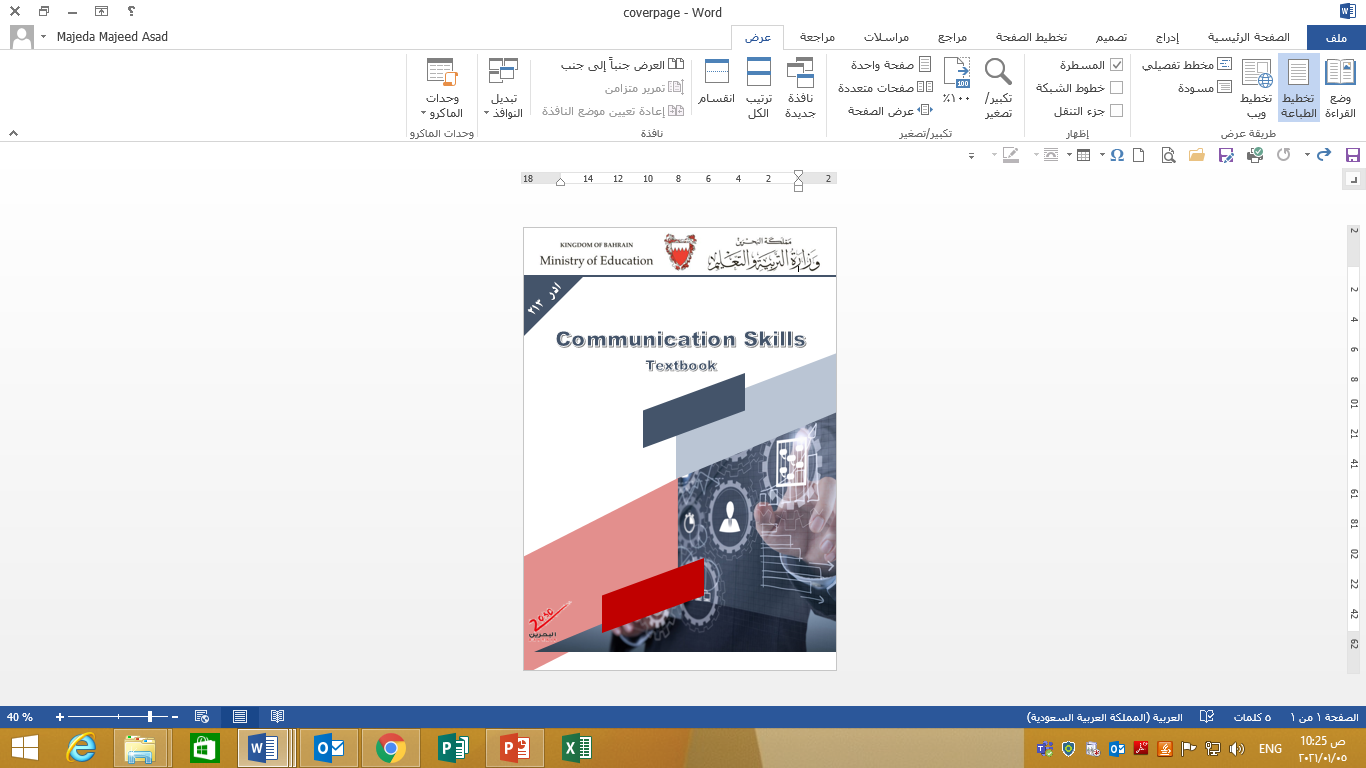 Engaging Starters
The First Goal
Additional Activity
The Second Goal
To go over workbook pages 34-38
The Third Goal
Questions
وزارة التربية والتعليم –الفصل الدراسي الثاني 2020-2021م
Communication Skills                       ادر  213                          Chapter 2                        Lesson 2.2:  Business Letter
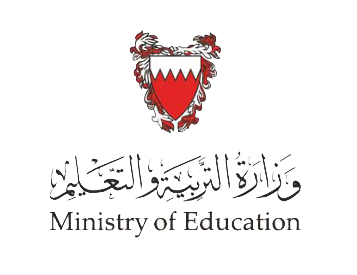 End of the Lesson
Thank You!
وزارة التربية والتعليم –الفصل الدراسي الثاني 2020-2021م
Communication Skills                       ادر  213                          Chapter 2                        Lesson 2.2:  Business Letter
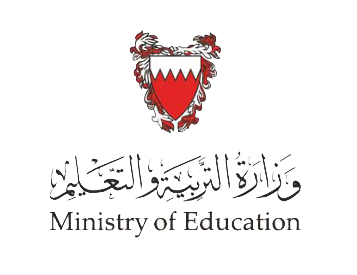 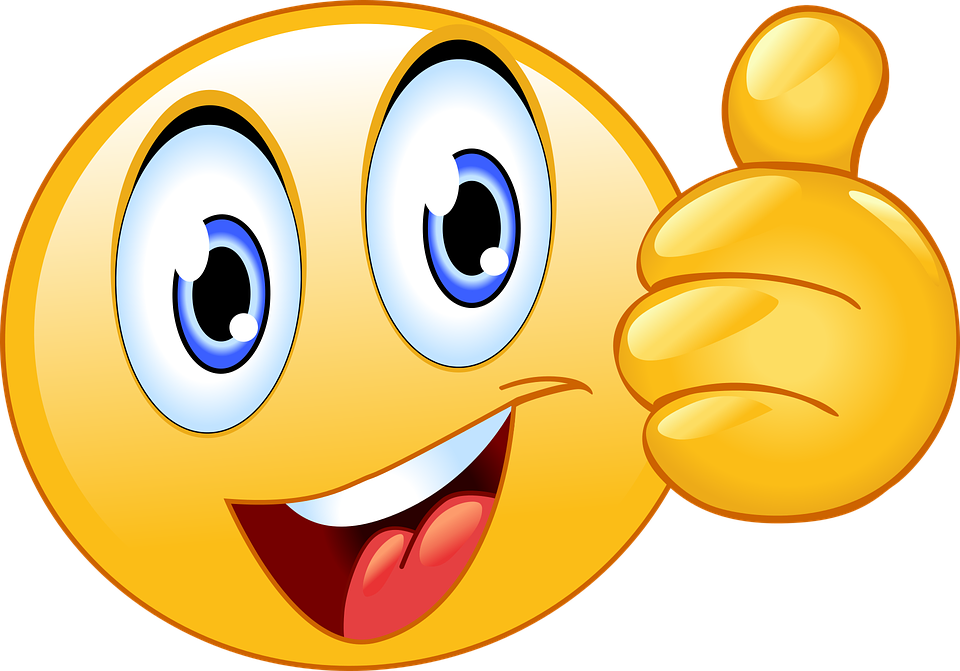 Answer:  Additional papers come with the letter is called Enclosure.
Next
وزارة التربية والتعليم –الفصل الدراسي الثاني 2020-2021م
Communication Skills                       ادر  213                          Chapter 2                        Lesson 2.2:  Business Letter
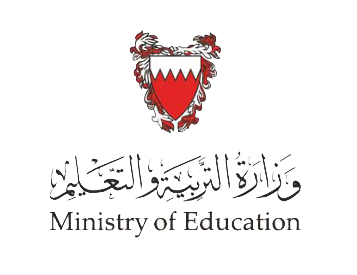 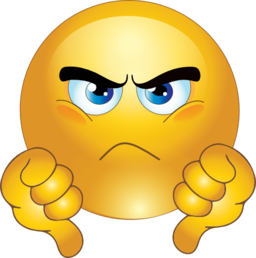 Back
وزارة التربية والتعليم –الفصل الدراسي الثاني 2020-2021م
Communication Skills                       ادر  213                          Chapter 2                        Lesson 2.2:  Business Letter
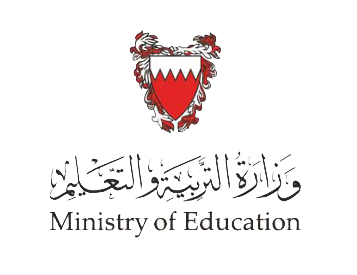 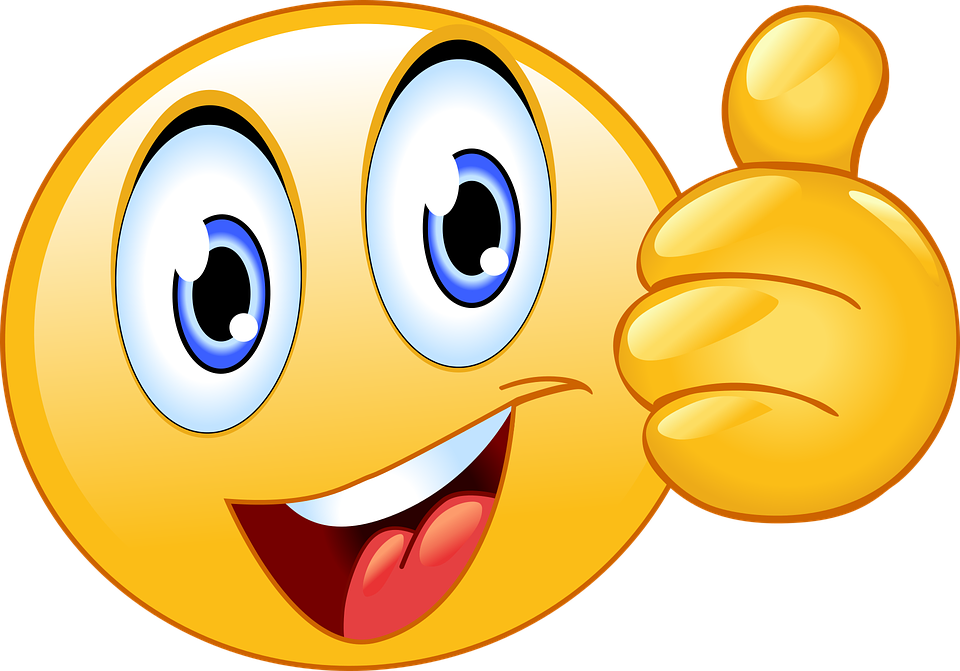 Answer:  The best complementary close for (Dear Mr. Ali) is yours sincerely.
Next
وزارة التربية والتعليم –الفصل الدراسي الثاني 2020-2021م
Communication Skills                       ادر  213                          Chapter 2                        Lesson 2.2:  Business Letter
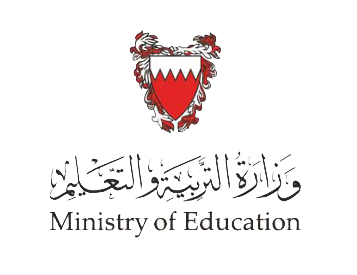 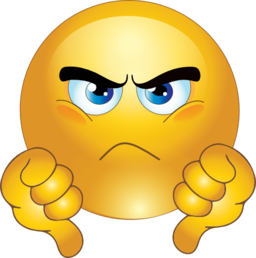 Back
وزارة التربية والتعليم –الفصل الدراسي الثاني 2020-2021م
Communication Skills                       ادر  213                          Chapter 2                        Lesson 2.2:  Business Letter
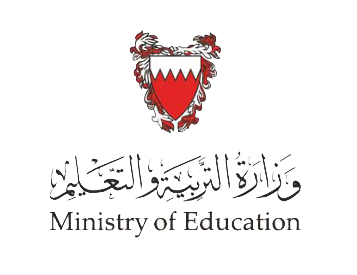 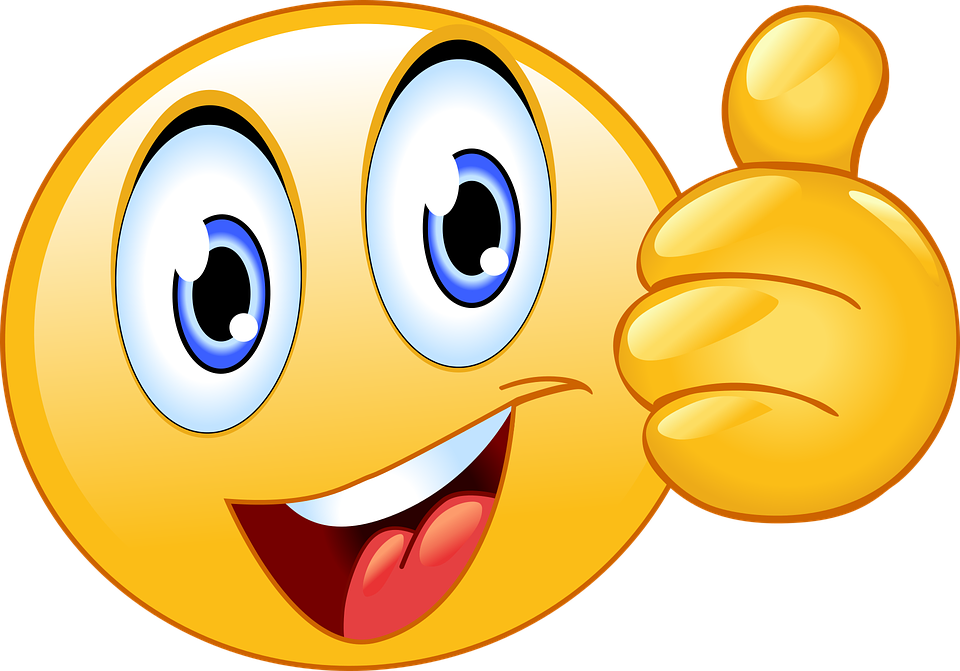 Next
وزارة التربية والتعليم –الفصل الدراسي الثاني 2020-2021م
Communication Skills                       ادر  213                          Chapter 2                        Lesson 2.2:  Business Letter
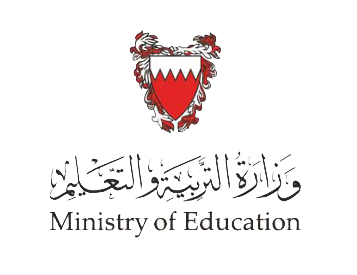 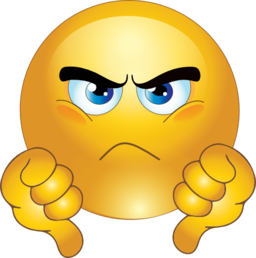 Back
وزارة التربية والتعليم –الفصل الدراسي الثاني 2020-2021م
Communication Skills                       ادر  213                          Chapter 2                        Lesson 2.2:  Business Letter
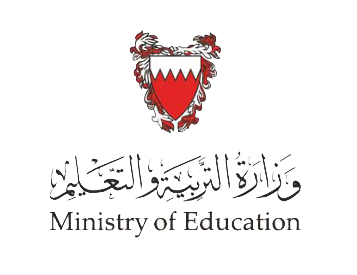 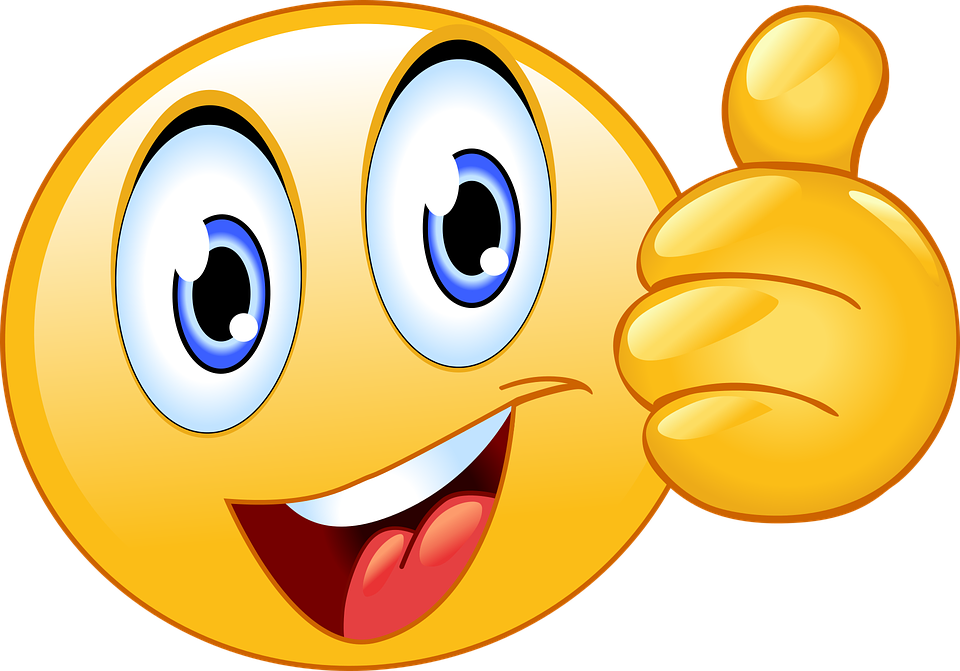 Next
وزارة التربية والتعليم –الفصل الدراسي الثاني 2020-2021م
Communication Skills                       ادر  213                          Chapter 2                        Lesson 2.2:  Business Letter
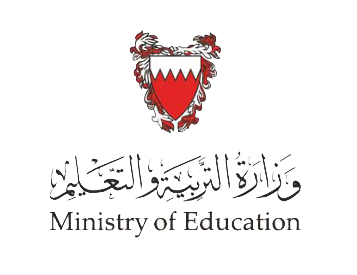 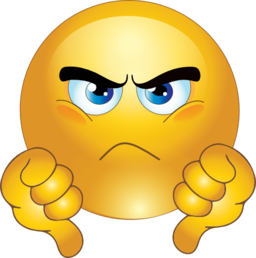 Back
وزارة التربية والتعليم –الفصل الدراسي الثاني 2020-2021م
Communication Skills                       ادر  213                          Chapter 2                        Lesson 2.2:  Business Letter
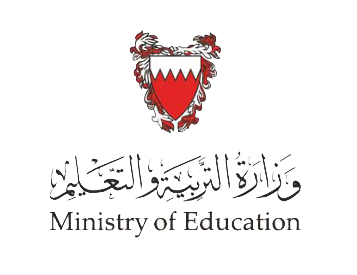 Answer
5. Compare between business letter and memo?
Next
وزارة التربية والتعليم –الفصل الدراسي الثاني 2020-2021م
Communication Skills                       ادر  213                          Chapter 2                        Lesson 2.2:  Business Letter